ГБОУ ДППО ЦПКС
Информационно-методический центр Московского района СПб
Опытно экспериментальная работа «Сетевое взаимодействие в профильном обучении»
«Модели организации сетевых образовательных программ (социальной и академической мобильности)  в профильном обучении и предпрофильной подготовке»
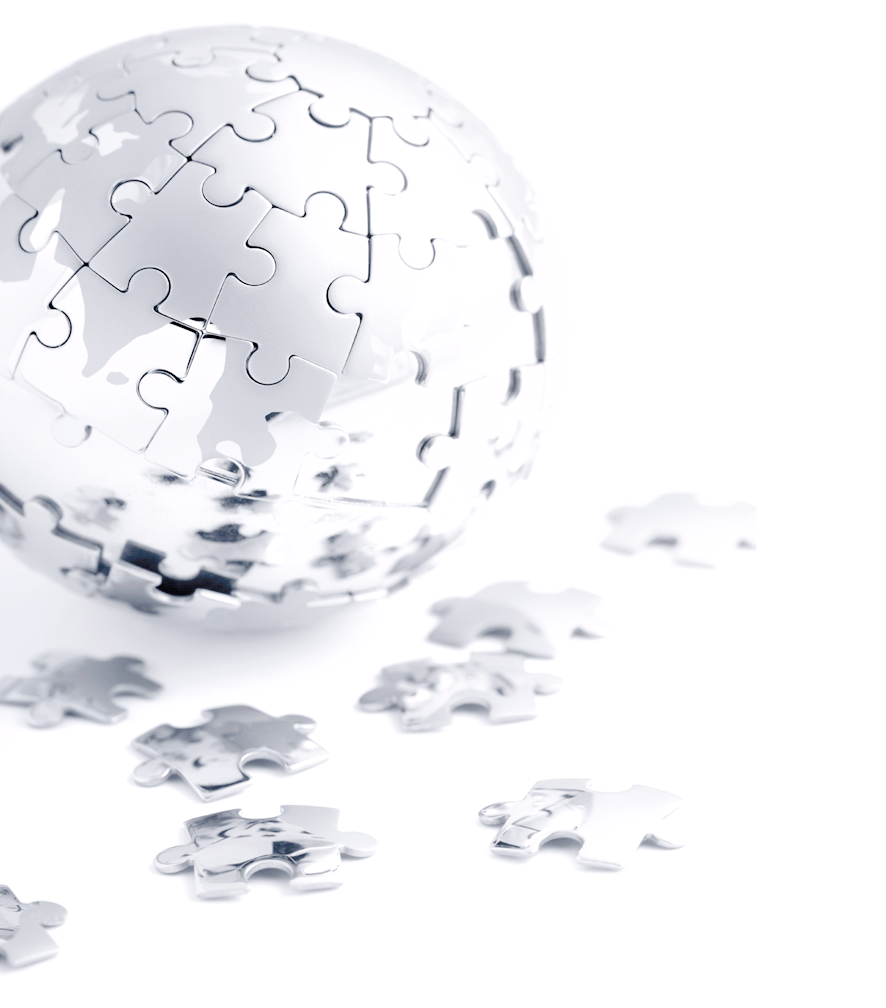 ©Пивчук Е.А., к.п.н.
27.01.2014 г.
Приказ Министерства образованияи науки Российской Федерацииот «17»  декабря  2010 г. № 1897
ФГОС ООО
П.18.2.3 Программа воспитания и социализации
- освоение обучающимися социального опыта;
- формирование готовности обучающихся к выбору направления своей профессиональной деятельности в соответствии с личными интересами, индивидуальными особенностями  и способностями, с учётом потребностей  рынка труда;
Направлена на:
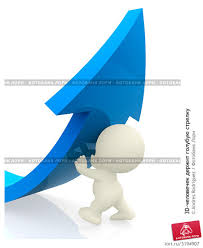 Должна обеспечить:
- развитие собственных представлений о перспективах своего профессионального образования и будущей профессиональной деятельности;
- создание условий для профессиональной ориентации
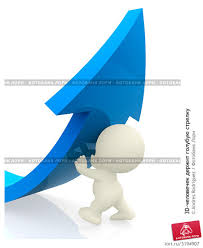 Федеральный закон от 29 декабря 2012 г. № 273-ФЗ «Об образовании в Российской Федерации»
СТАТЬЯ 15
Сетевая форма реализации образовательной программы
– совместная реализация образовательной программы несколькими организациями, осуществляющими образовательную деятельность, с привлечением при  необходимости организаций науки, культуры, спорта и иных организаций, обладающих ресурсами, необходимыми для осуществления обучения, учебных и производственных практик и иных видов учебной деятельности, предусмотренных соответствующей образовательной программой, посредством 
организации сетевого взаимодействия.
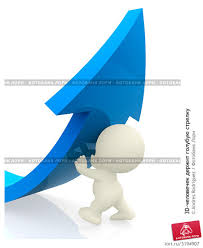 Федеральный закон от 29 декабря 2012 г. № 273-ФЗ «Об образовании в Российской Федерации»
СТАТЬЯ 15
Разъяснения
«Формальные» признаки сетевой образовательной программы
1. Участие нескольких организаций в процессе реализации образовательной программы
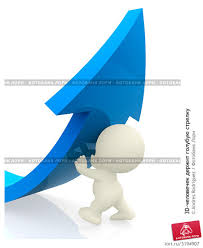 2. Наличие формального договора о сетевой форме реализации образовательной программы, включающего:
• вид, уровень и (или) направленность образовательной программы;
• правила приема, порядок организации академической мобильности и статус обучающихся в организациях, реализующих образовательную программу в сетевой форме;
• условия и порядок осуществления образовательной деятельности по образовательной программе, в том числе ресурсное обеспечение и распределение обязанностей между организациями;
• выдаваемые документ или документы об образовании;
• срок действия договора.
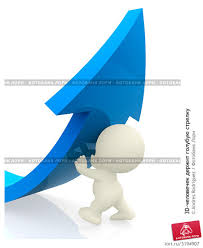 Федеральный закон № 273-ФЗ «Об образовании в РФ» от 29 декабря 2012
Статья 15
Сетевая форма реализации образовательных программ
Сетевая форма реализации образовательных программ (далее - сетевая форма) обеспечивает возможность освоения обучающимся образовательной программы с использованием ресурсов нескольких организаций, осуществляющих образовательную деятельность, … включая научные, медицинские, организации культуры, физкультурно-спортивные, междунар…
Сетевое взаимодействие
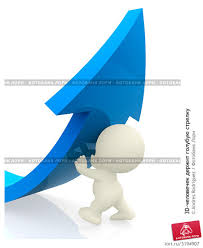 Нормативное решение - договор:
- вид, уровень, направленность…
-статус, правила приема…..
-  условия и порядок осуществления образовательной деятельности, распределение обязанностей, порядок реализации, объем ресурсов
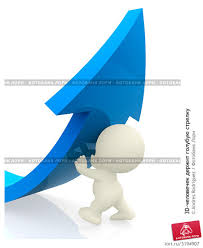 Федеральный закон № 273-ФЗ «Об образовании в РФ» от 29 декабря 2012
Статья 15
Задачи применения сетевых форм реализации образовательных программ:
РАСШИРЕНИЕ
доступа обучающихся к современным образовательных технологиям и средствам обучения;
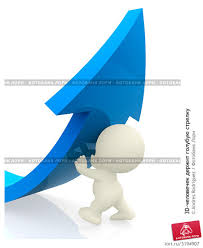 ПРЕДОСТАВЛЕНИЕ
возможности выбора различных  профилей подготовки и специализаций; 
углубленного изучения учебных курсов, предметов, дисциплин (модулей); 
возможности более эффективного использования имеющихся образовательных ресурсов.
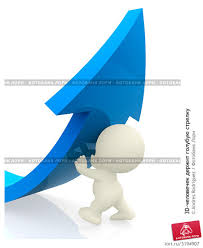 Федеральный закон № 273-ФЗ «Об образовании в РФ» от 29 декабря 2012
Статья 15
Необходимые условия организации сетевого взаимодействия:
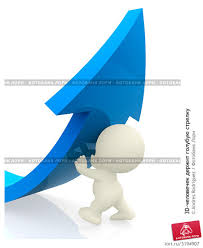 а) возможность осуществления перемещений обучающихся и (или) учителей образовательных учреждений (организаций), входящих в сеть;
б) наличие в сети различных учреждений и организаций, предоставляющих обучающимся возможность выбора, обеспечивающих максимальное удовлетворение образовательных потребностей обучающихся старших классов;
в) возможность организации зачета результатов по учебным курсам и образовательным программам, освоенным обучающимися в учреждениях (организациях) - участниках сетевого взаимодействия.
Внутришкольная модель профильного обучения
Типовой и малоэффективный вариант
Модель внутришкольной профилизации.Общеобразовательное учреждение может быть 
1) однопрофильным (реализовывать только один избранный профиль) и 
2) многопрофильным (организовать несколько профилей обучения). Кроме того, общеобразовательное учреждение может быть в целом не ориентировано на конкретные профили, однако за счет значительного увеличения числа предлагаемых профильных и элективных курсов предоставлять  обучающимся (в том числе, в форме учебных межклассных групп) в полной мере реализовать свои индивидуальные профильные образовательные программы через ИУП.
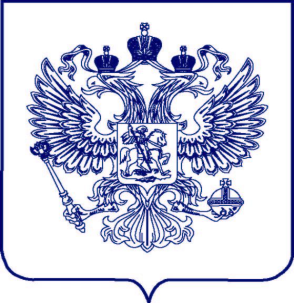 Нормативно-методические документы ПО
МИНИСТЕРСТВО
ОБРАЗОВАНИЯ И НАУКИ
РОССИЙСКОЙ ФЕДЕРА ЦИИ
(Минобрнауки России)
Департамент государственнойполитики в образовании
_________
Телефон: 629-18-79
Факс: 629-79-12
E-mail: d03@mon.gov.ru
4 марта 2010 г. № 03-413
Инструктивно-методическое письмо 
от 4 марта 2010 года  № 03-413

О методических рекомендациях по реализации элективных курсов
Задачи
Осуществить предварительное самоопределение своего будущего образовательного маршрута
Иметь представление о ситуации на рынке труда
Уметь анализировать свои мотивы и принятия своих решений
Получить опыт в проектировании своей образовательной траектории в соответствии с профессиональным выбором
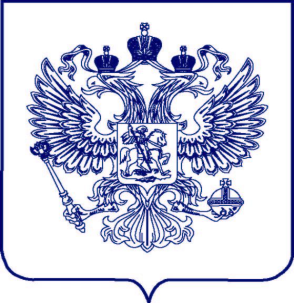 Нормативно-методические документы ПО
МИНИСТЕРСТВО
ОБРАЗОВАНИЯ И НАУКИ
РОССИЙСКОЙ ФЕДЕРА ЦИИ
(Минобрнауки России)
Департамент государственнойполитики в образовании
_________
Телефон: 629-18-79
Факс: 629-79-12
E-mail: d03@mon.gov.ru
4 марта 2010 г. № 03-412
Инструктивно-методическое письмо 
от 4 марта 2010 года  № 03-412

О методических рекомендациях по вопросам организации профильного обучения
на основе социального партнерства и сетевого взаимодействия образовательных учреждений.
о привлечении кадров из системы профессионального образования, в том числе не имеющих педагогического образования 
 об организации взаимодействия общего и дополнительного образования 
об оценке индивидуальных образовательных достижений обучающихся в условиях профильного обучения.
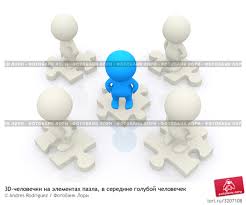 Основные модели профильного обучения
1модель – ресурсный центр как многопрофильная школа   и  универсальные профили
2 модель – дистанционный ресурсный центр
 3 модель




 В этом случае реализация профильных предметов, элективных курсов, социальных практик, проектно-исследовательской деятельности обучающихся более или менее равномерно распределена по школам - участницам образовательной сети
Многопрофильная сеть, реализующая модули  сетевой программы профильного обучения
ИМЦ – как методический центр 
(семинары, конференции, повышение квалификации, обмен опытом)
Модели сетевого взаимодействия
Модель
«Ресурсный центр»
Связан с объединением нескольких общеобразовательных учреждений вокруг образовательного учреждения, обладающего достаточным материальным и кадровым потенциалом, способного стать «ресурсным центром» для других школ. В этом случае каждое общеобразовательное учреждение данной группы обеспечивает преподавание в полном объеме базовых  учебных предметов и ту часть профильного обучения (профильные предметы и элективные курсы), которую оно способно реализовать в рамках своих возможностей. Остальную профильную подготовку берет на себя «ресурсный центр».
ОУ – 
базовый
профильный
ОУ – ресурсный центр – многопрофильный полифункциональный центр
ОУ – 
базовый
профильный
ПРОФИЛЬ
ПРОФИЛЬ
договор
договор
Координатор сетевого взаимодействия
Модель
«Ресурсный центр»
1. Разрабатывает критерии получения образовательным учреждением статуса ресурсного центра;
2. На основании разработанных критериев определяет образовательные учреждения, которые могут быть ресурсными центрами для образовательных учреждений территории (гимназии, лицеи, центры дистанционного образования, центры довузовской подготовки, учреждения дополнительного образования и др.)
3. Определяет центры дистанционного обучения для работы в статусе ресурсных центров для образовательных сетей;
4. Формирует образовательные сети вокруг ресурсных центров;
5. рассматривает вопросы гражданско-правового обеспечения работы сетей;
6. проводит финансово-экономический анализ степени эффективности созданных моделей;
7. выдает рекомендации образовательным учреждениям по организации сетевого взаимодействия.
ИМЦ - Координационный центр
ОУ – 
базовый
профильный
ОУ – 
базовый
профильный
ОУ – ресурсный многопрофильный центр –ДИСТАНЦИОННОГО
обучения
ПРОФИЛЬ
ПРОФИЛЬ
договор
договор
Модель построения образовательной сети на основе ресурсного центра дистанционного бучения
ОУ – организатор дистанционного профильного обучения по актуальной тематике профильного обучения
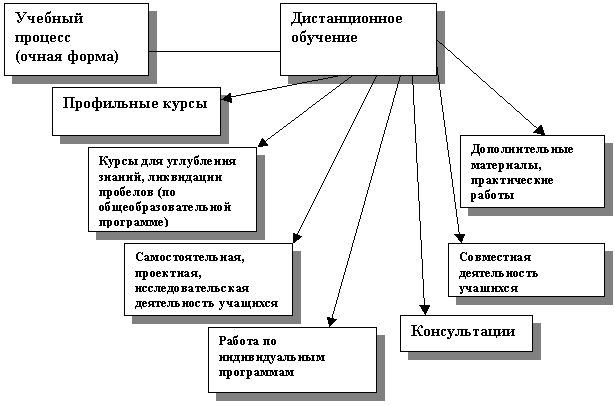 ЛОКАЛЬНАЯ СЕТЬ
14
МОДЕЛЬ «Ресурсные центры»
Модель построения образовательной сети на основе ресурсного центра  - многопрофильного центра «прикладных квалификаций»
Академическая мобильность старшеклассников
«Горизонтальная» модель
Модель реализации профильного обучения за счет «добавления школами  модулей «прикладных квалификаций», дополняющих программы профильного обучения и предпрофильной подготовки»
Программа «складывается по кубикам»
ОУ –  многопрофильный центр прикладных квалификаций:
«короткие программы»  напр.«парикмахерское дело»,  обучение профессиональным навыкам, не требующим серьезной фундаментальной академической подготовки
ШКОЛА( по направлениям профилей)
Индивидуальные учебные планы
ОУ ДОД
 или ОУ  ОДОД
Согласованные профориентированные программы (модули)
ОТКРЫТАЯ  СЕТЬ
МОДЕЛЬ «Паритетная кооперация»
ВЗАИМООБМЕН и распределение ресурсов
Паритетная кооперация  ОУ с учреждениями общего, дополнительного, ВУЗами, СПО и привлечении дополнительных образовательных ресурсов. В этом случае учащимся предоставляется право выбора способов профильного обучения не только там, где он учится, но и в кооперированных с общеобразовательным учреждением образовательных структурах (заочные школы, дистанционные курсы, СПО и т.д..).
Идея упорядочения «ХАОСА»
ИМЦ  - КООРДИНАЦИОННЫЙ ЦЕНТР
ПОЛОЖЕНИЕ
Финансовое обоснование
Ресурсные центры
Дистанционное обучение
ОУ
ОУ ДОД
База практики
(типография, ИКТ, предприятие…)
«Заочные школы»
ПРОФИЛИ - модули
ОУ - ОДОД
ВУЗ
ОУ
Организации (спорт..
СПО
Центр проф. тестирования
Центры психолого-педагогической поддержки
Сетевая программа
договор
договор
МОДЕЛЬ «Паритетная кооперация»
ВЗАИМООБМЕН и распределение ресурсов
Координационный центр:
1. проводит комплексный анализ образовательных возможностей и потребностей образовательных учреждений территории;
2. выявляет образовательные учреждения, готовые к обмену ресурсами (при условии, что их образовательный ресурс актуален и может быть востребованным другими образовательными учреждениями);
3. формирует из соответствующих образовательных учреждений образовательные сети по модели "Паритетная кооперация";
4. включает в паритетные сети учреждения дистанционного обучения, образовательный ресурс которых обеспечивает как содержательную, так и организационную и экономическую целесообразность функционирования паритетных сетей;
5. рассматривает вопросы гражданско-правового обеспечения работы сетей;
6. проводит финансово-экономический анализ степени эффективности созданных моделей;
7. выдает рекомендации ОУ по организации сетевого взаимодействия между ОУ сформированной сети.
Идея упорядочения «ХАОСА»
Модели сетевого взаимодействия(локальная сеть)
МОДЕЛЬ партнерства
«Вертикальная» модель
Модель реализации совместных ОП путём сетевой подготовки и переподготовки, в 
том числе в виде консорциума, ассоциаций, кластеров 
образовательных, научных и производственных организаций  по программам 
ОУ +СПО+ДО  или
по программам ОО - ВПО+ДО
ВУЗ (СПО) : Руководство проектами (по ИКТ)
«Сквозная» программа
Поддержка одаренных
Программы довузовской подготовки
ШКОЛА( по направлениям профилей)
Индивидуальные учебные планы
ОУ ДОД
 или ОУ  ОДОД
Согласованные профориентированные программы (модули)
Модель вертикального  взаимодействия с базой практики
МОДЕЛЬ «социального партнерства»
Субъектами сетевого взаимодействия с ОУ, реализующим профильное обучение, выступают учреждения дополнительного образования детей, ОУ профессионального образования (начального, среднего, высшего), предприятия и организации экономической и социальной сферы.. Основная функция такого типа взаимодействия, называемого "социальное партнерство образовательного учреждения" - расширение социальной ситуации развития обучающихся за счет привлечения ресурсов внешкольной среды (кадровых, научно-методических, лабораторных и пр.).
Предприятия экономической сферы (база практики)
ВУЗ (СПО)
ОУ ДОД
ОУ ОДОД
ШКОЛА
ОТКРЫТАЯ  СОЦИАЛЬНАЯ СРЕДА
Кластерная модель сетевого взаимодействия
Открытая 
сетевая организация
Модель реализации совместных ОП путём сетевой  организации вокруг ОДНОЙ профильной темы, но с разными возможностями видов деятельности и профессиональной практики
«Горизонтальная» модель
ОУ, предлагающие возможности ОДОД по направлению использования ИКТ, например в редакционно-издательской деятельности или модули по технологии
ШКОЛА, желающая расширить технологический профиль
ОУ ДОД:
Программы, поддерживающие технологический профиль (WEB – дизайн)
Стажерская практика  в организации (типография)
ОУ, предлагающая дистанционные программы
Модель бенчмаркинга«выравнивание уровней»
Смешанная (локальная) модель
Модель междисциплинарного обучения и выравнивания 
качества обучения за счёт «подтягивания» к уровню более  сильных организаций  в отдельных областях знаний. 
В результате предметно тематического объединения 
организаций  существует 2 варианта реализации 
«подтягивания» - по горизонтали (междисциплинарная 
подготовка) и по вертикали (выстраивание вертикально-
интегрированной системы подготовки, например:
ОУ+СПО+ ДО
или 
ОУ+ ОУ + ДО
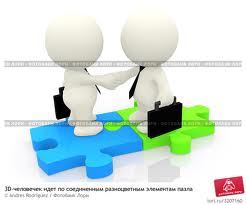 Цель: повышение  уровня и качества реализации профиля
Модель горизонтального взаимодействия
МОДЕЛЬ типовая
«горизонтальная сеть»
Партнерами сетевого взаимодействия выступают несколько ОУ ("горизонтальная сеть"). Основная функция такой сети - создание сетевых межшкольных классов (групп), позволяющих увеличить число классов-комплектов для обеспечения возможности их деления на несколько профильных групп.
ИМЦ - Координатор (модератор)  сети
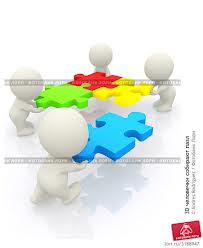 Сетевой учебный план
ЕГЭ
Примерные программы
Индивидуальные учебные планы
Система оценивания ( в том числе в формате тестов ЕГЭ)
Сетевое методическое объединение
Сетевая программа 
Сетевое календарно-тематическое планирование
Целевые индикаторы реализации пилотного проекта (г. Москва)
Нормативно правовое обеспечение
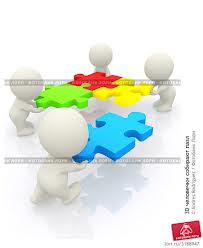 Механизмы реализации взаимодействия
Сетевое взаимодействие на основе сетевой образовательной программы, сетевого плана (горизонтальное взаимодействие) и ИНЫХ МОДЕЛЕЙ
Сквозные программы : школа – колледж, школа-вуз (вертикальное взаимодействие).
Сетевое партнерство - реализация программ предпрофильной подготовки и профильного обучения на основе сетевого взаимодействия школ и учреждений дополнительного образования детей. 
Совместительство (трудоустройство педагогов дополнительного образования, состоящих в штате учреждений дополнительного образования детей, в общеобразовательные школы для реализации различных типов программ предпрофильной подготовки и профильного обучения. 
Создание творческих объединений дополнительного образования детей непосредственно в школах и вовлечение их в решение задач предпрофильной подготовки и профильного обучения
Консолидация ресурсов в едином ресурсном центре….
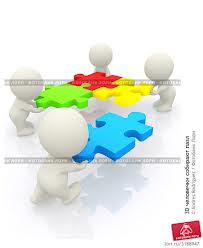 Сетевое взаимодействие по созданию  полифункциональной сетевой модели профильного обучения
ШАГ 1   Выбор направлений  интеграции ресурсов по профилям и создание  теоретической кластерной  локальной  модели
                 Выбор направлений интеграции ресурсов  по типу сетевого партнерства или сетевого взаимодействия (горизонтальная и вертикальная кооперация)  для  теоретической локальной модели
ШАГ 2  ВЫБОР  «РЕСУРСНЫХ»  ЦЕНТРОВ профильного обучения для расширения  кластерных  моделей
многофункциональный центр прикладных квалификаций;
 базы практики как реализация  направлений;
учреждения дополнительного образования , поддерживающее направления профилей;
модулей профилизации в ОДОД образовательных организаций
ШАГ 3 ОБЪЕДИНЕНИЕ (интеграция)  локальных моделей образовательных организаций, моделей ресурсных центров   в единую  координационную сеть, включающую координацию ИМЦ
В сетевом взаимодействии КАЖДАЯ ОРГАНИЗАЦИЯ  является  РАСПРЕДЕЛЕННЫМ РЕСУРСОМ
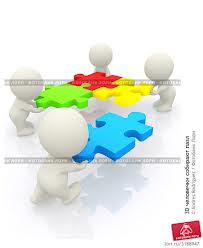 Сетевое взаимодействие: не менее трех  вариантов образовательных ресурсов
1. Академическое образование – подразумевает изучение предметов на различных уровнях (базовом, профильном, элективном);
2. Дополнительное образование – представлено элективными курсами, освоение которых необходимо для продолжения образования в профильных учебных заведениях профессионального образования (музыка, спорт, искусство, военное дело и т.п.);
3. Начальное профессиональное образование  (программы профессиональной подготовки) - обеспечивает профессиональную ориентацию и самоопределение и/или получение профессии для тех подростков, которые не планируют продолжение образования в учебных 
заведениях высшего профессионального 
образования.
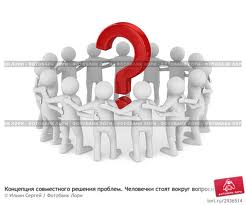 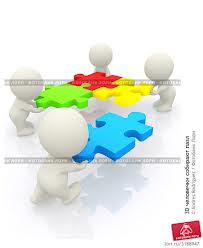 ДОРОЖНАЯ КАРТА сетевого взаимодействия
Необходимые направления деятельности в сети
Аналитическая деятельность
 - провести анализ программ  с целью определения возможностей реализовать: академические, программы дополнительного образования и программы  профессиональной подготовки)
-  провести анализ  элективных курсов, реализуемых в 2013-14 г.г.  на поддержку профилей старшей школы;
-провести анализ запросов учащихся 8-9 классов на  профориентационный интерес (составить сводную таблицу по количеству детей и направлениям в соответствии с 1312 
-провести анализ поступления  выпускников в ВУЗЫ и колледжи на предмет соответствия выбору профиля

Провести методическое совещание по теме «Профориентационная деятельность в школе   в контексте непрерывного образования»
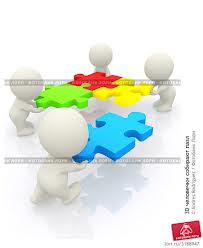 ДОРОЖНАЯ КАРТА сетевого взаимодействия
2. Нормативно-правовое обеспечение  деятельности
 - изучить нормативно-правовые документы, поддерживающие сетевое взаимодействие в профильном обучении:
КОНЦЕПЦИЯ сетевого взаимодействия учреждений общего, профессионального и дополнительного образования по ведению элективных и профильных курсов на третьей ступени средней школы
http://www.isiorao.ru/Progect/experience/profil/concepcija.php/concepcija.php
Инструктивно-методическое письмо от 4 марта 2010 года  № 03-413  «О методических рекомендациях по реализации элективных курсов»
Инструктивно-методическое письмо  от 4 марта 2010 года  № 03-412  «О методических рекомендациях по вопросам организации профильного обучения»
Рекомендации по организации профильного обучения на основе  индивидуальных учебных планов обучающихся
http://www.internet-school.ru/documents/documents565/_mode/print/
Методические рекомендации «ОБ ОРГАНИЗАЦИИ ПРОФИЛЬНОГО ОБУЧЕНИЯ НА ОСНОВЕ СОЦИАЛЬНОГО ПАРТНЕРСТВА И СЕТЕВОГО ВЗАИМОДЕЙСТВИЯ ОБРАЗОВАТЕЛЬНЫХ УЧРЕЖДЕНИЙ»
Разработать Положения «Об организации профильного обучения и предпрофильной подготовки в ОУ» ( и Положение о сетевой  организации профильного обучения в ОУ» май 2014)
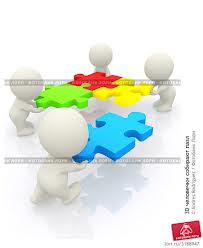 ДОРОЖНАЯ КАРТА сетевого взаимодействия
Необходимые направления деятельности в сети
3. Организационная деятельность
  3.1 выбрать ведущее профильное направление  развития ресурса;
  3.2 предложить модель профильного обучения в соответствии с двумя линиями развития организации:
 - линия «локальной модели»   профильного обучения и предпрофильного обучения : модель сетевого партнерства (какие организации могут расширить потенциал выбранного направления профиля?)
 - линия  сетевого взаимодействия в профильном обучении:
«горизонтальная» кластерная модель (проектирование в рамках «горизонтального» взаимодействия»  - с какими организациями необходимо заключать договор о совместной реализации сетевой программы?)
 3.3 Назначить ответственного координатора - тьютора
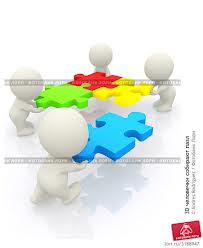 ДОРОЖНАЯ КАРТА сетевого взаимодействия
Необходимые направления деятельности в сети
4. Образовательно-методическая деятельность
  4.1 собрать банк элективных курсов по выбранному направлению профильного обучения и программ профильной подготовки, имеющихся в школе;
4.2  обучить в ИМЦ тьютора (по модулю реализации программы тьюторского сопровождения)
  4.3 Провести педагогический совет по теме «Инновационный потенциал  школы (организации) по организации профильного обучения и предпрофильной подготовки
  4.4. Изучить возможности базисного учебного плана по типовым предложениям   приказа  Минобра  от 9 марта 2004 г. № 1312
и по возможностям дистанционного обучения
4.5 Программы (модули) элективных курсов 2014 – 2015 г.г. заложить в план – проект в годовом  планировании
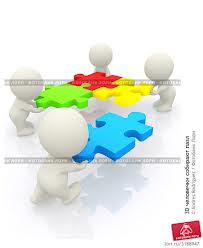 ДОРОЖНАЯ КАРТА сетевого взаимодействия
Необходимые направления деятельности в сети
5. Деятельность по организации взаимодействия
  5.1 подготовить предварительную аналитическую справку по направлениям анализа (п.1) для совещания в ИМЦ;
5.2  составить предварительную теоретическую модель сетевого взаимодействия с организациями (провести дискуссию – круглый стол по усилению потенциала организаций)
  6. Деятельность по «оформлению  ресурса» для направлений профильного обучения (кадры, педагоги и т.д.)
7. Информационная деятельность
Оформить сайт школы по типовым разделам, предложенным на совместном совещании в ИМЦ
Профильное обучение и предпрофильная подготовка
Нельзя научить человека на всю жизнь, нужно его научить учиться всю жизнь
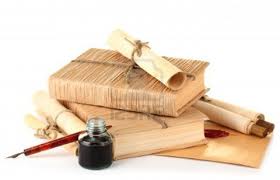 Приглашаем к сотрудничеству!
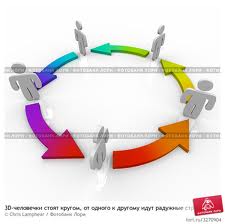 E-mail:
pivchukea@rambler.ru
Блог: «Образовательная палитра»
http://pivchuk.blogspot.com/